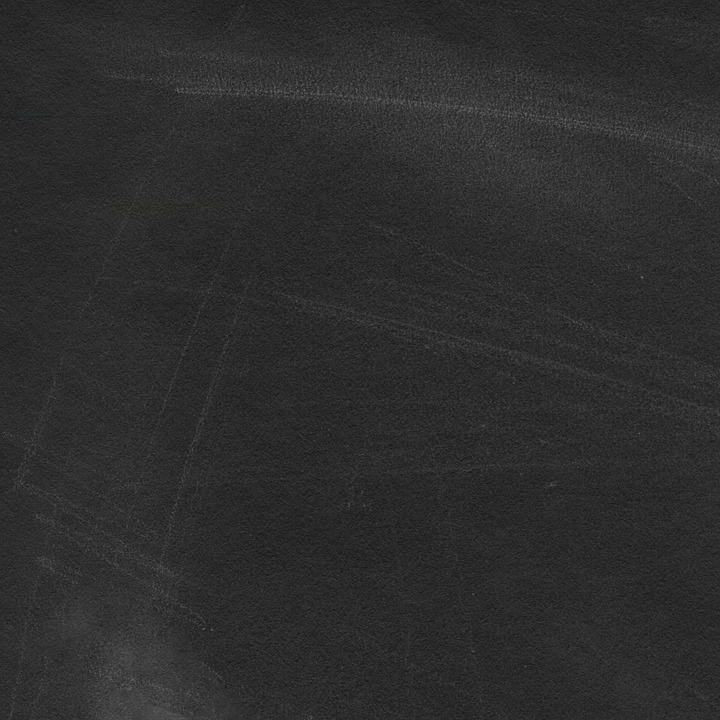 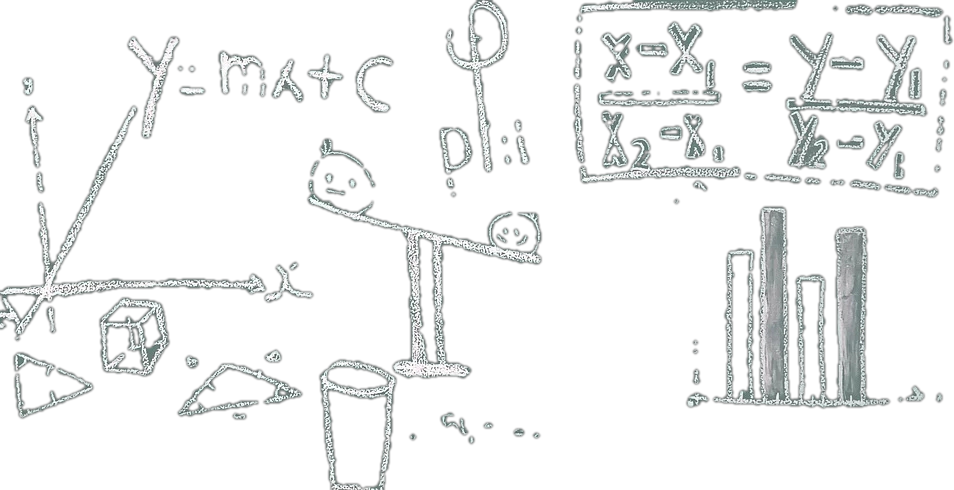 开学第一课
First lesson of the year
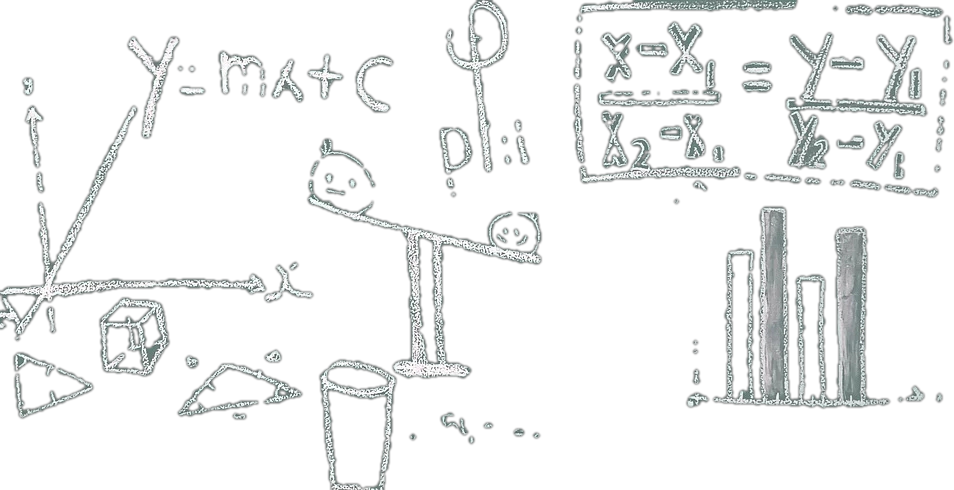 汇报人：办公资源                   日期：202X年12月30日
开学动员
开学仪式
开学宣言
开学计划
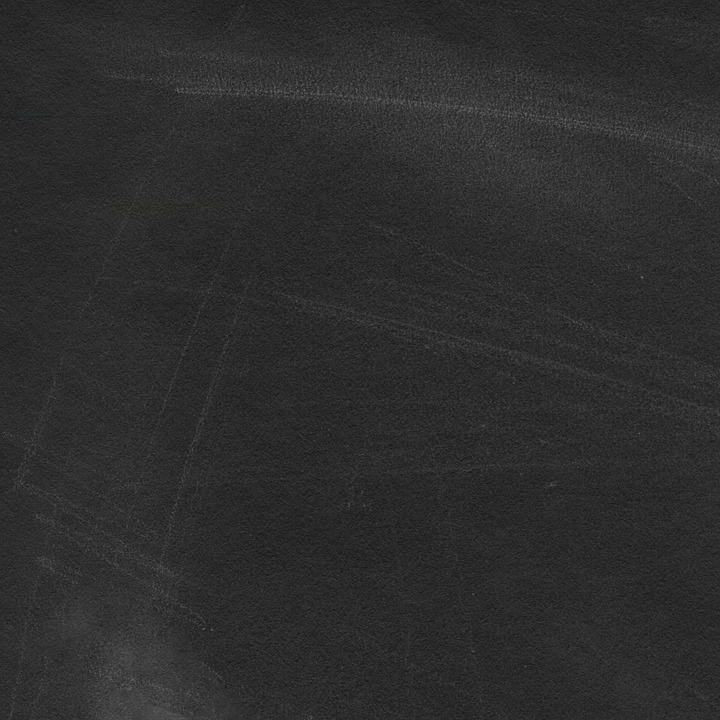 目  录
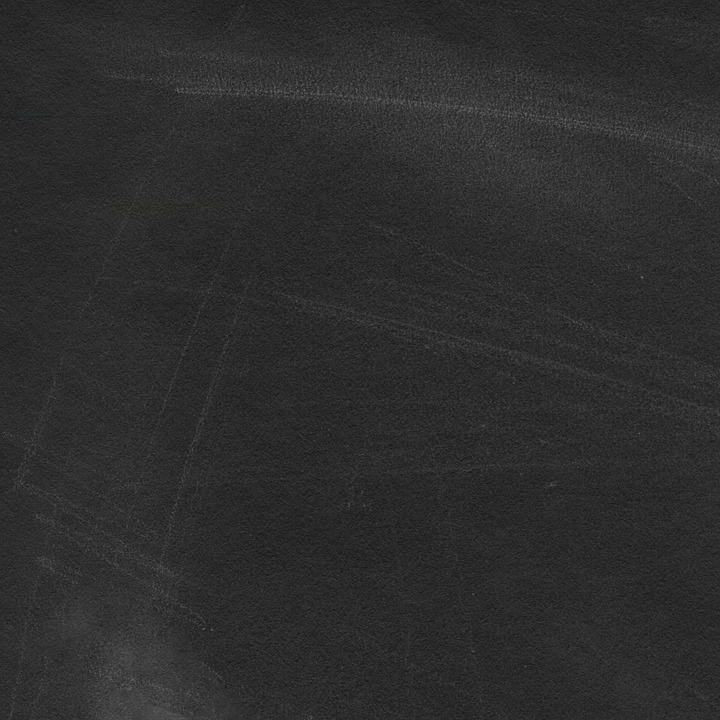 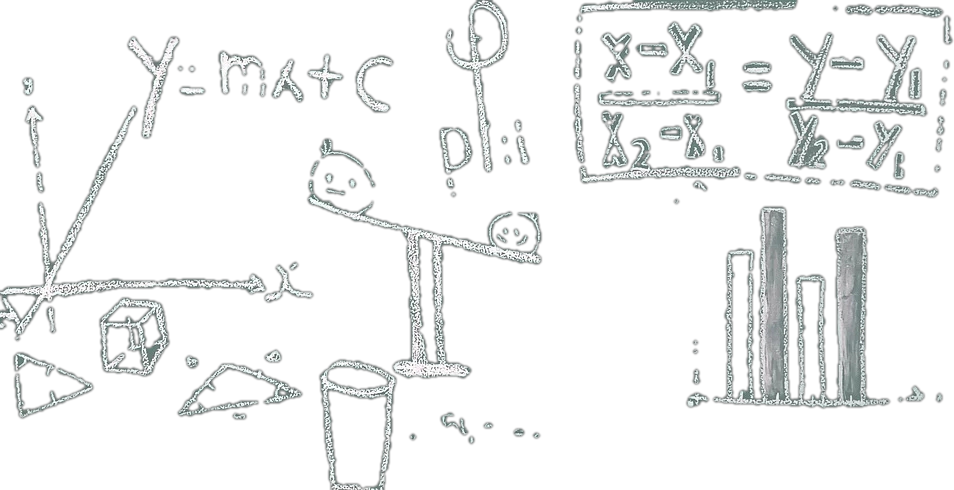 01
请输入您的标题
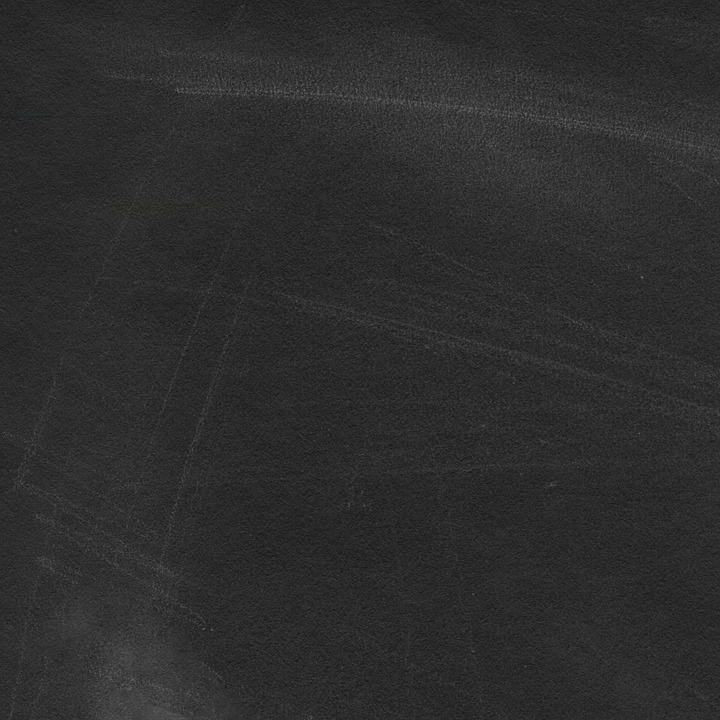 单击此处输入标题
单击此处输入标题
点击输入您的内容，或者通过复制您的文本后，在此框中选择复制粘贴，请言简意赅，简单说明即可，不必繁琐。
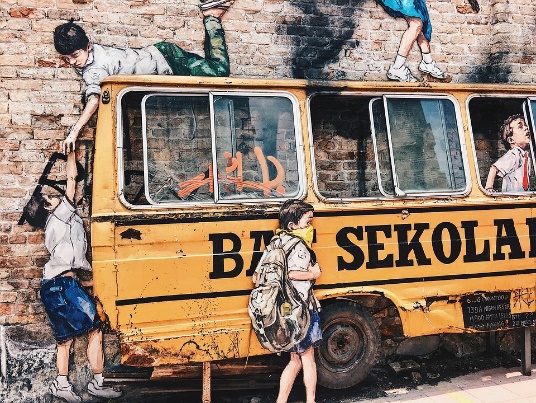 点击输入您的内容，或者通过复制您的文本后，在此框中选择复制粘贴，请言简意赅，简单说明即可，不必繁琐。
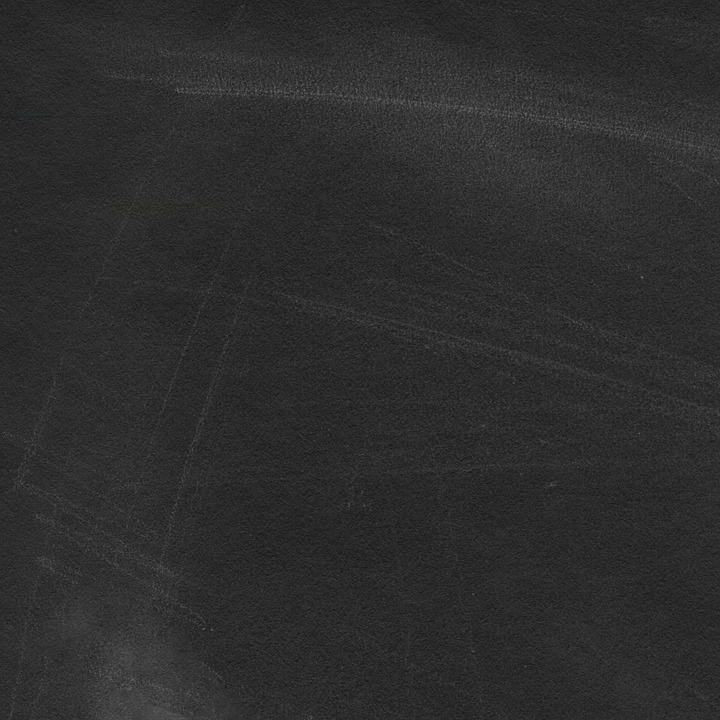 单击此处输入标题
点击在此处添加文本信息
点击在此处添加文本信息
点击在此处添加文本信息
点击在此处添加文本信息
点击在此处添加文本信息
点击在此处添加文本信息
点击在此处添加文本信息
点击在此处添加文本信息
点击在此处添加文本信息
点击在此处添加文本信息
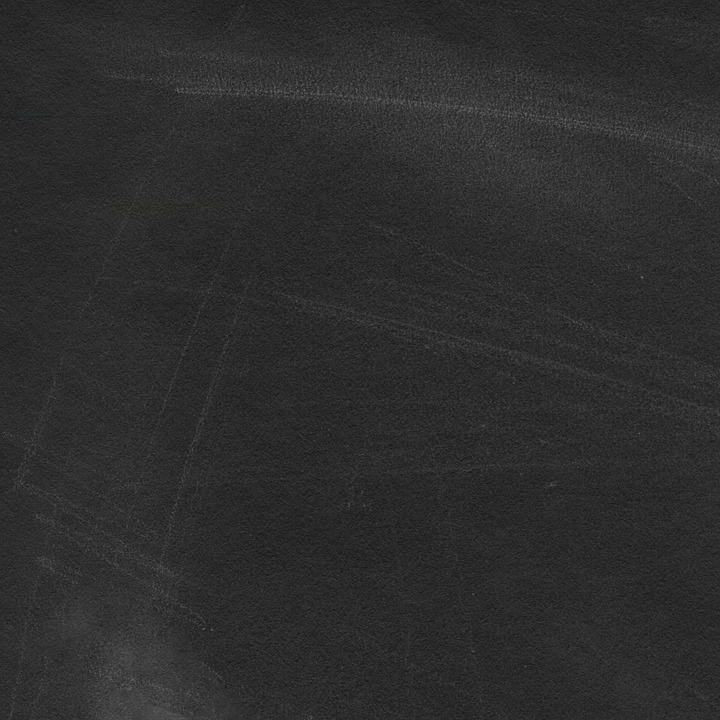 点击输入您的内容，或者通过复制您的文本后，在此框中选择复制粘贴，请言简意赅，简单说明即可，不必繁琐。

点击输入您的内容，或者通过复制您的文本后，在此框中选择复制粘贴，请言简意赅，简单说明即可，不必繁琐。
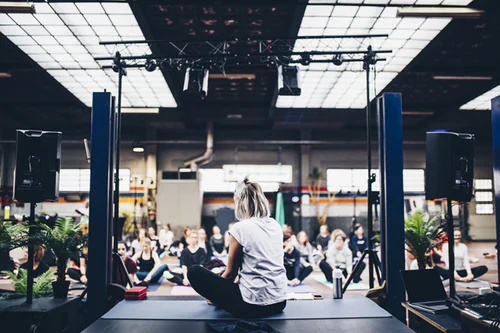 单击此处输入标题
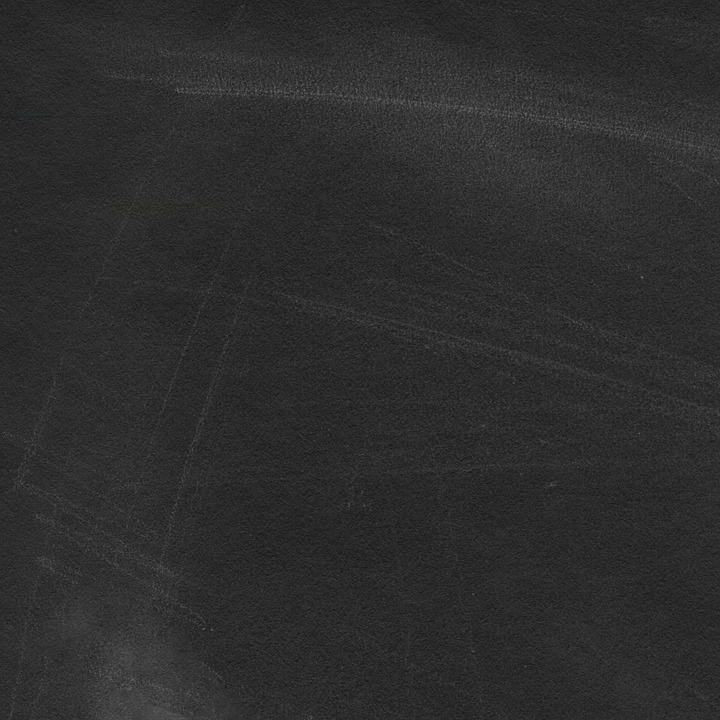 02
请输入您的标题
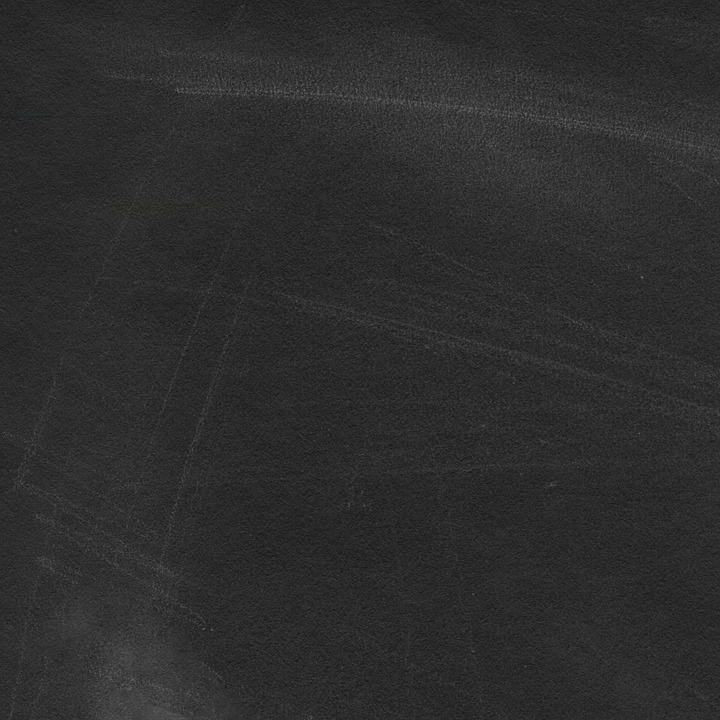 单击此处输入标题
点击输入您的内容，或者通过复制您的文本后，在此框中选择复制粘贴，请言简意赅，简单说明即可，不必繁琐。
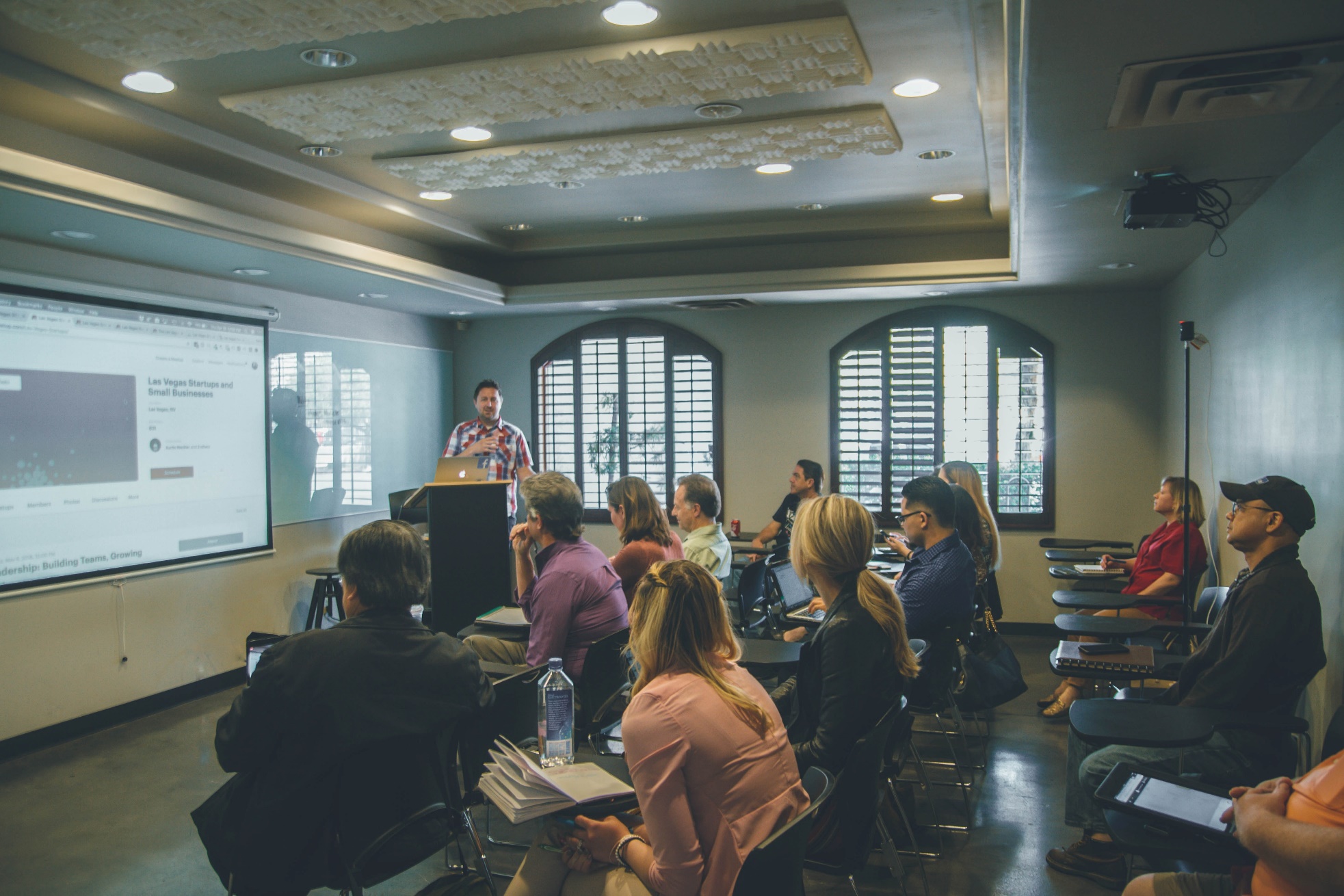 单击此处输入标题
点击输入您的内容，或者通过复制您的文本后，在此框中选择复制粘贴，请言简意赅，简单说明即可，不必繁琐。
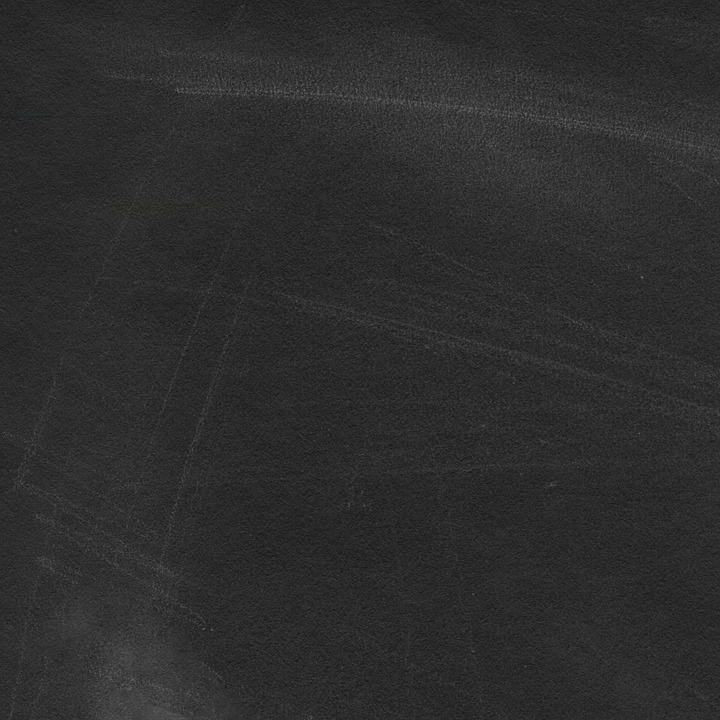 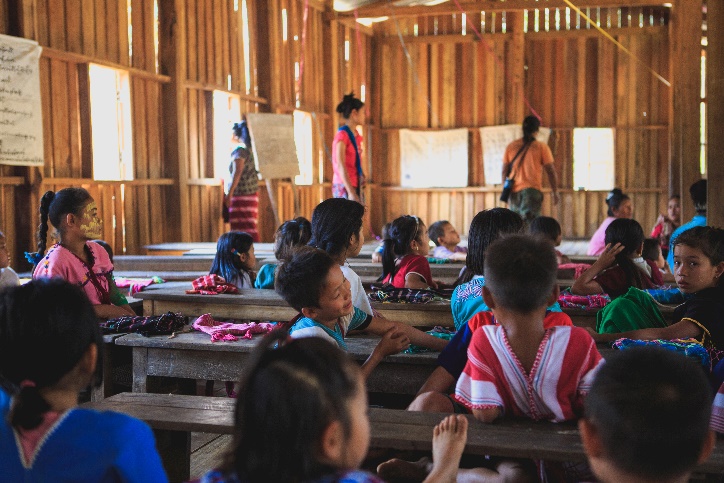 单击此处输入标题
点击输入您的内容，或者通过复制您的文本后，在此框中选择复制粘贴，请言简意赅，简单说明即可，不必繁琐。
单击此处输入标题
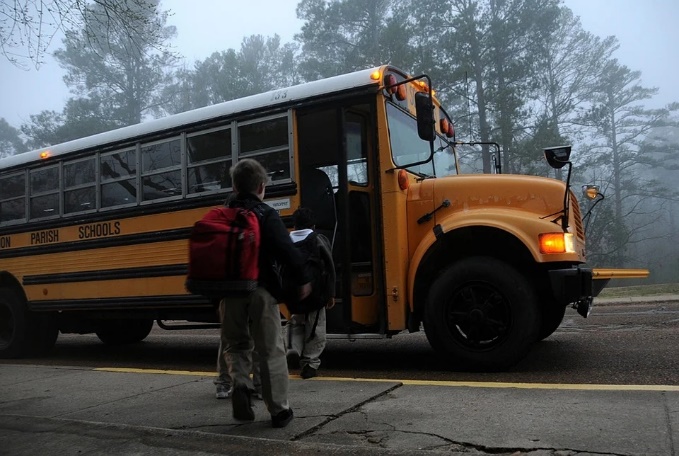 点击输入您的内容，或者通过复制您的文本后，在此框中选择复制粘贴，请言简意赅，简单说明即可，不必繁琐。
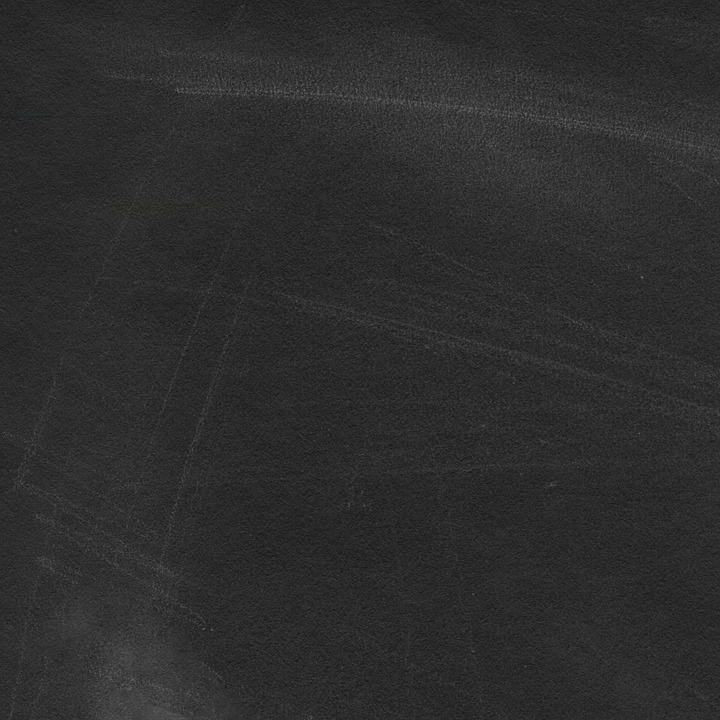 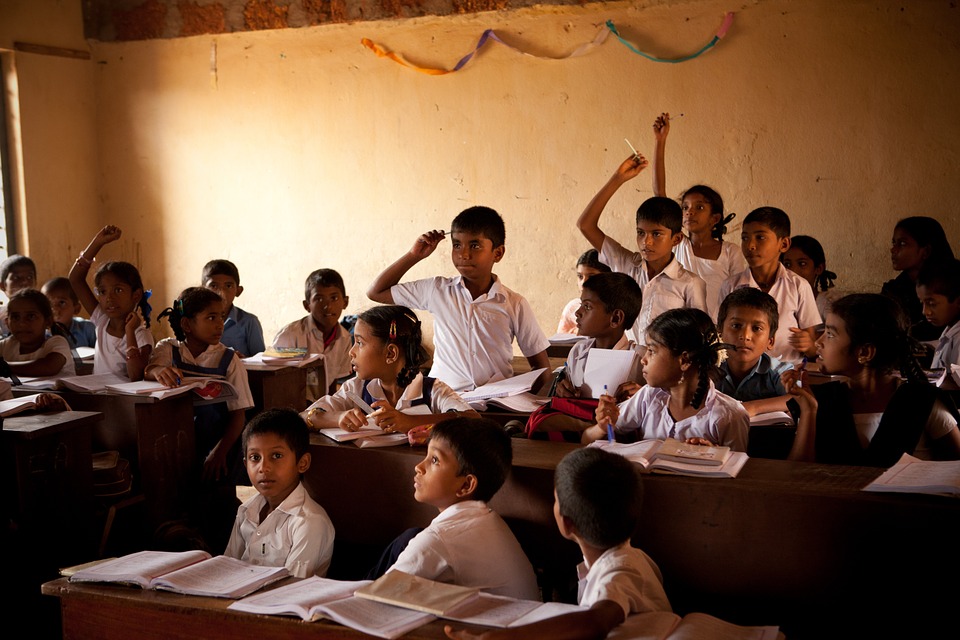 单击此处输入标题
点击输入您的内容，或者通过复制您的文本后，在此框中选择复制粘贴，请言简意赅，简单说明即可，不必繁琐。
点击输入您的内容，或者通过复制您的文本后，在此框中选择复制粘贴，请言简意赅，简单说明即可，不必繁琐。
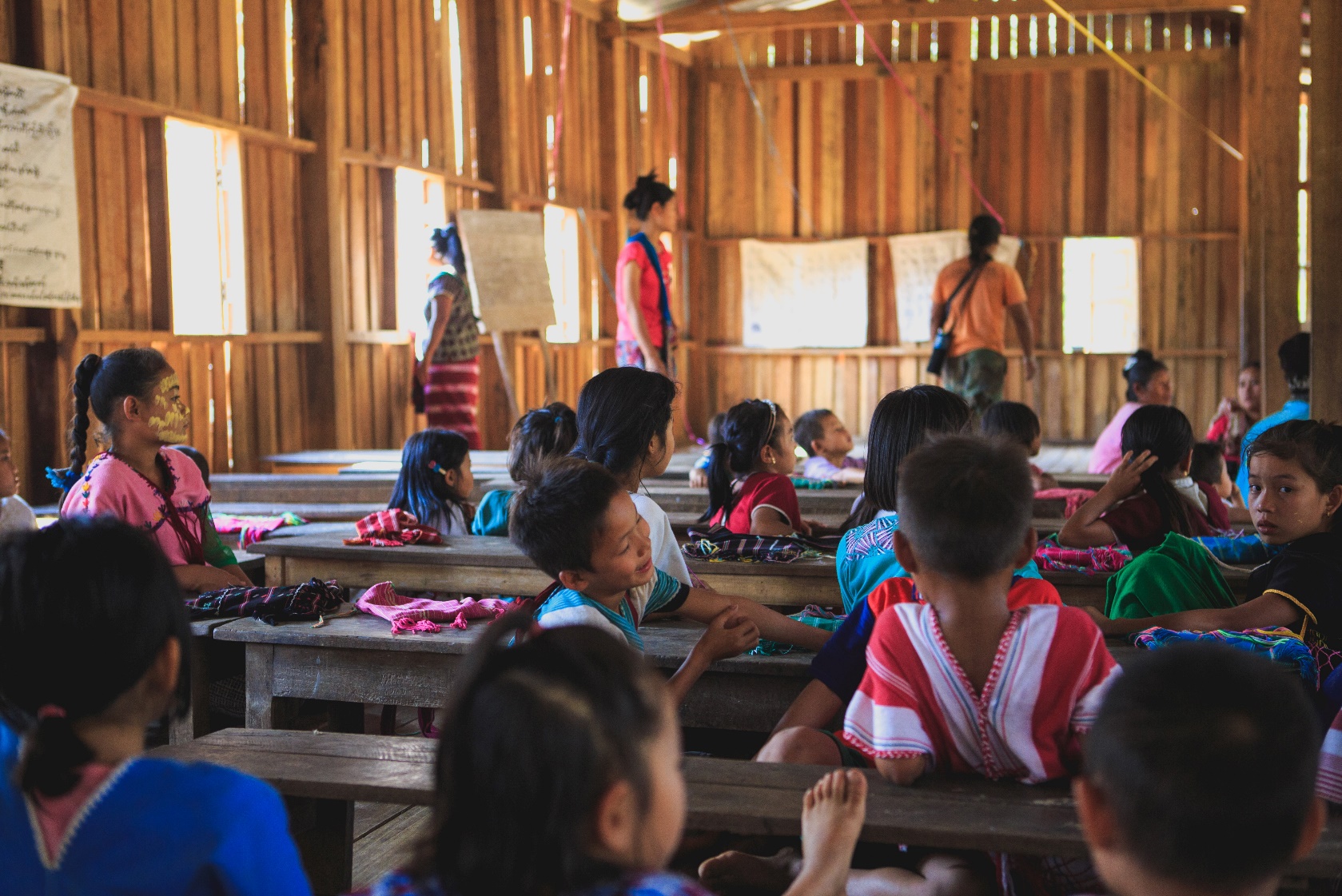 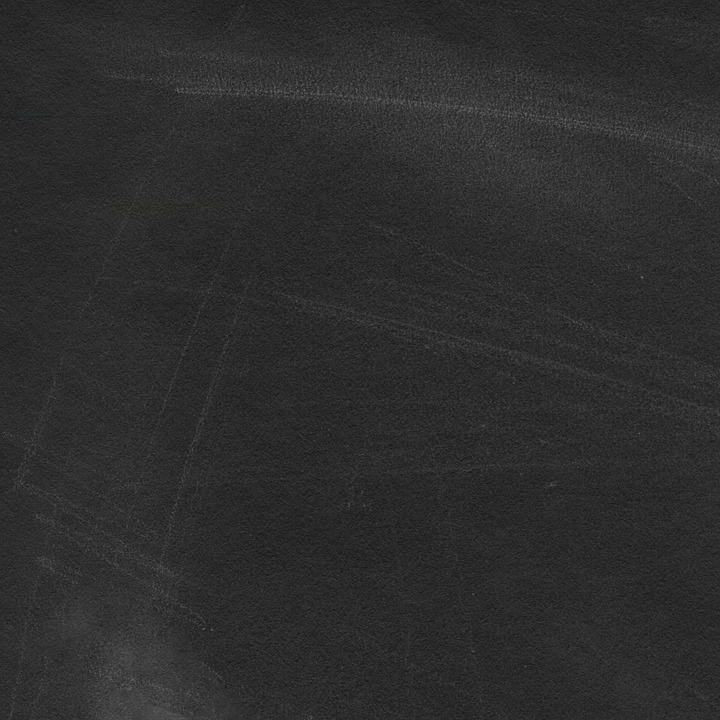 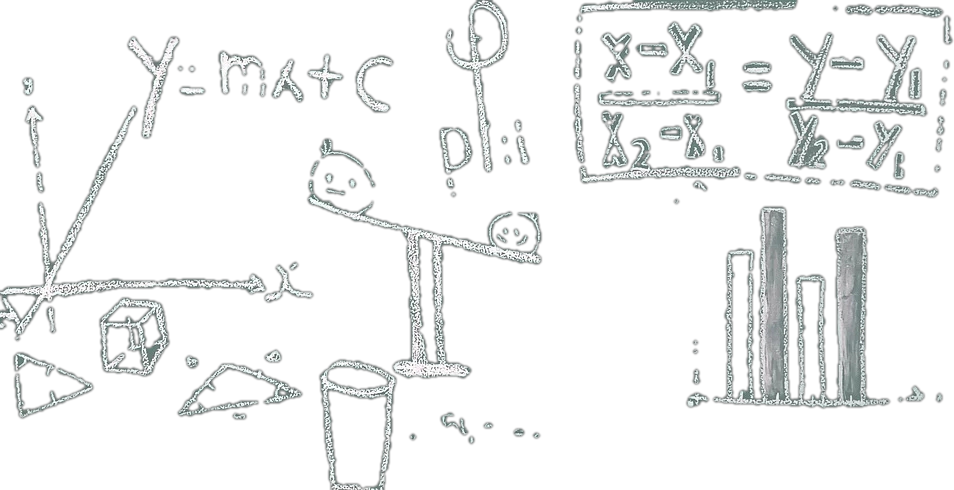 03
请输入您的标题
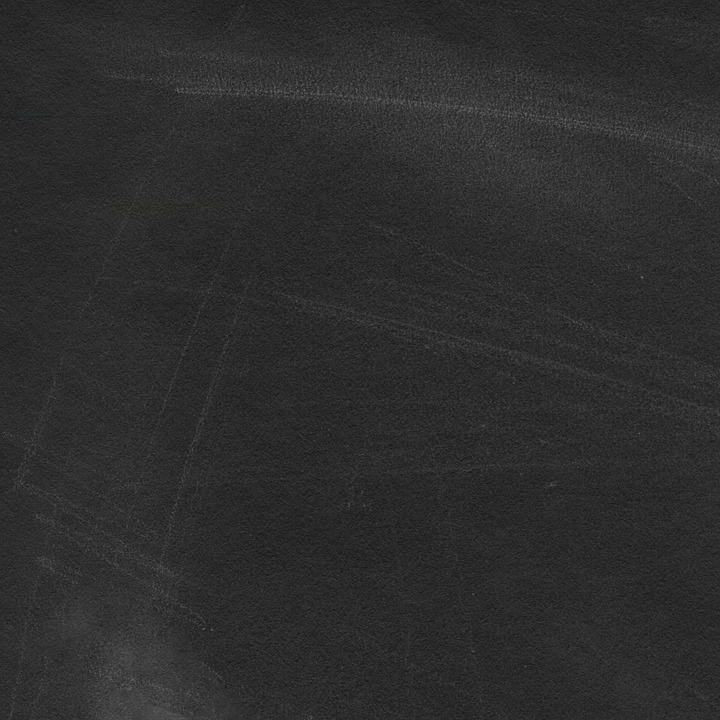 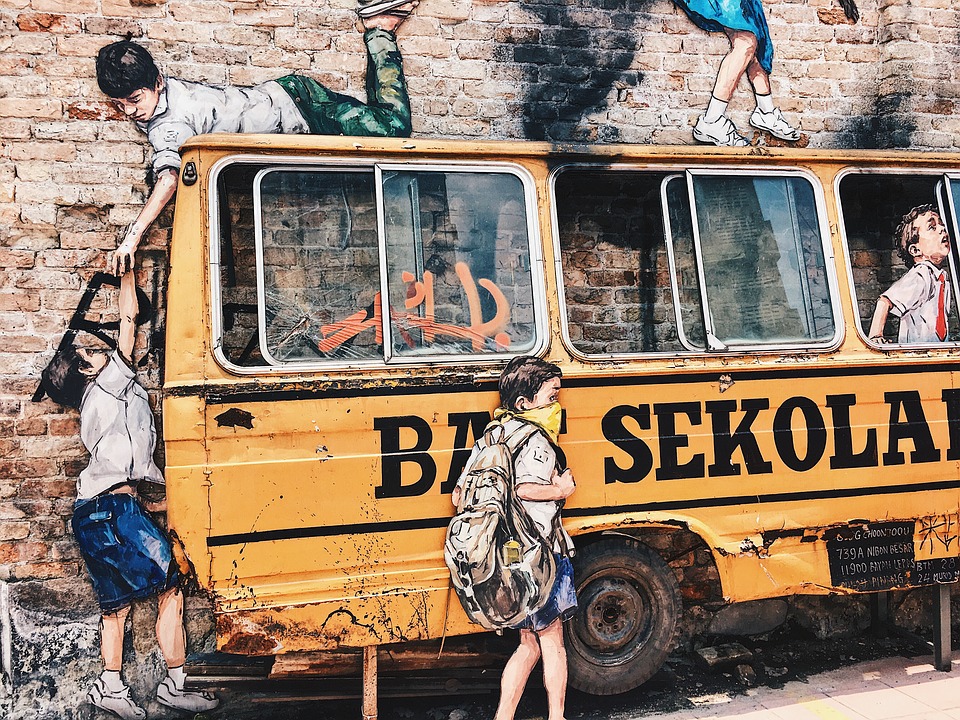 点击输入您的内容，或者通过复制您的文本后，在此框中选择复制粘贴，请言简意赅，简单说明即可，不必繁琐。

点击输入您的内容，或者通过复制您的文本后，在此框中选择复制粘贴，请言简意赅，简单说明即可，不必繁琐。
标

题
单击此处输入标题
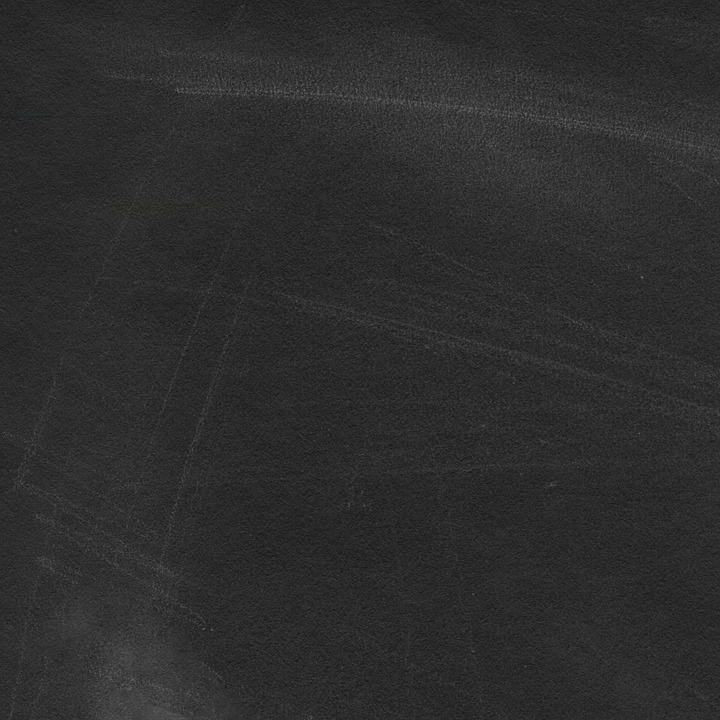 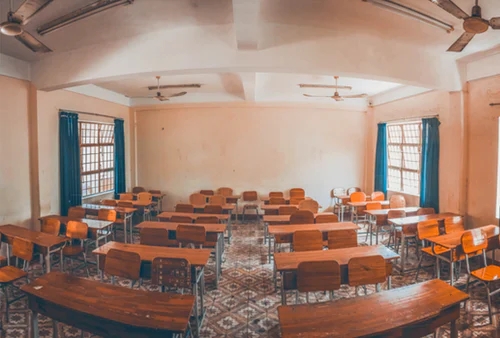 点击输入您的内容，或者通过复制您的文本后，在此框中选择复制粘贴，请言简意赅，简单说明即可，不必繁琐。

点击输入您的内容，或者通过复制您的文本后，在此框中选择复制粘贴，请言简意赅，简单说明即可，不必繁琐。
单击此处输入标题
点击输入您的内容，或者通过复制您的文本后，在此框中选择复制粘贴，请言简意赅，简单说明即可，不必繁琐。
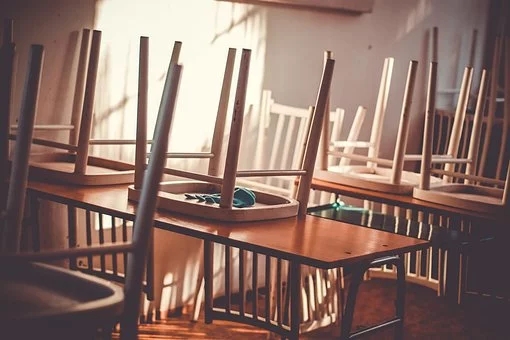 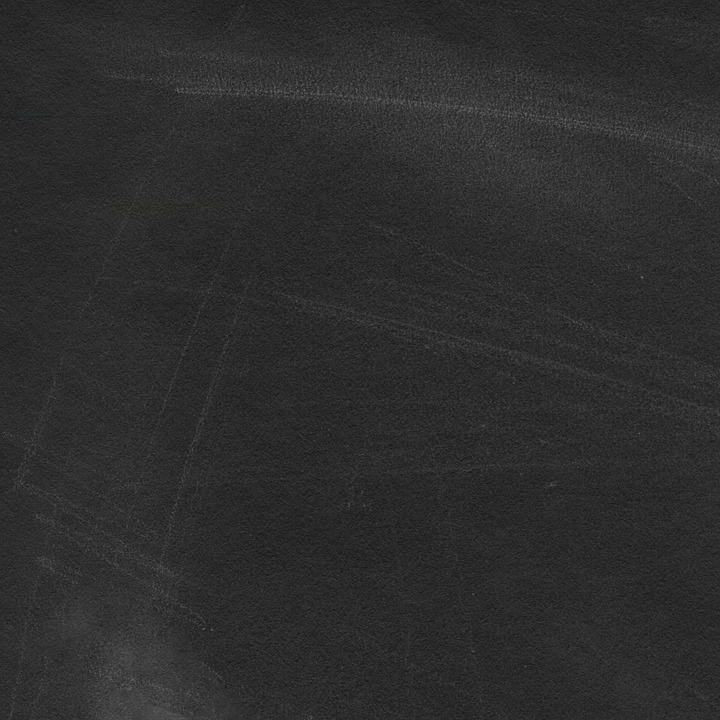 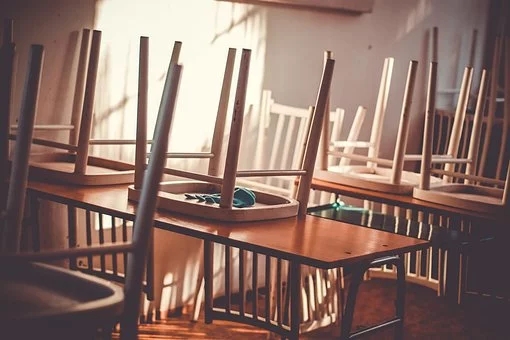 点击输入您的内容，或者通过复制您的文本后，在此框中选择复制粘贴，请言简意赅，简单说明即可，不必繁琐。

点击输入您的内容，或者通过复制您的文本后，在此框中选择复制粘贴，请言简意赅，简单说明即可，不必繁琐。
单击此处输入标题
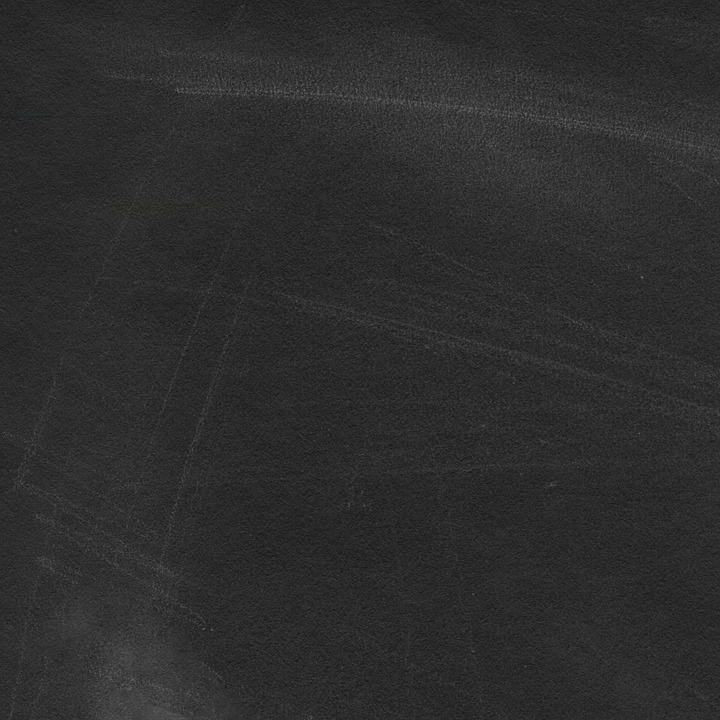 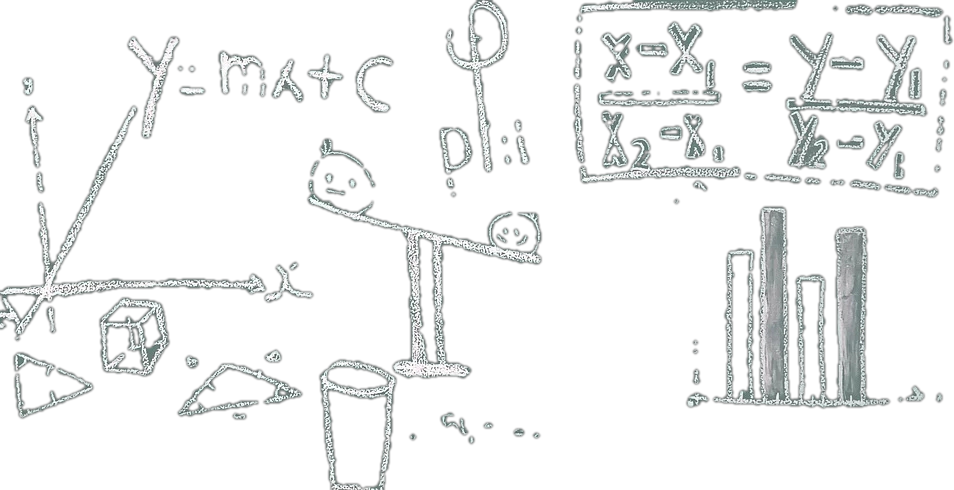 04
请输入您的标题
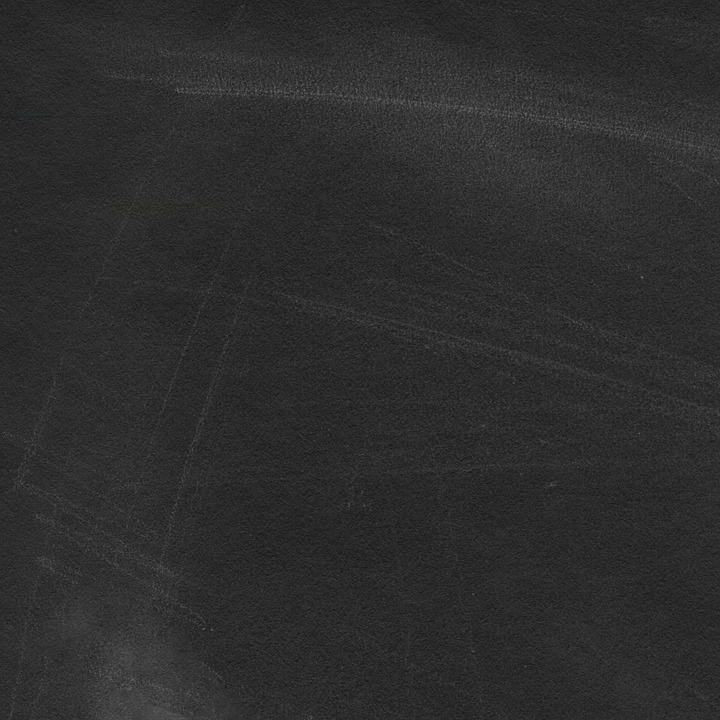 单击此处输入标题
点击输入您的内容，或者通过复制您的文本后，在此框中选择复制粘贴，请言简意赅，简单说明即可，不必繁琐。

点击输入您的内容，或者通过复制您的文本后，在此框中选择复制粘贴，请言简意赅，简单说明即可，不必繁琐。
点击输入您的内容，或者通过复制您的文本后，在此框中选择复制粘贴，请言简意赅，简单说明即可，不必繁琐。

点击输入您的内容，或者通过复制您的文本后，在此框中选择复制粘贴，请言简意赅，简单说明即可，不必繁琐。
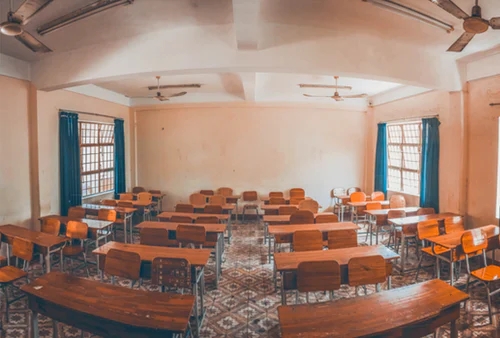 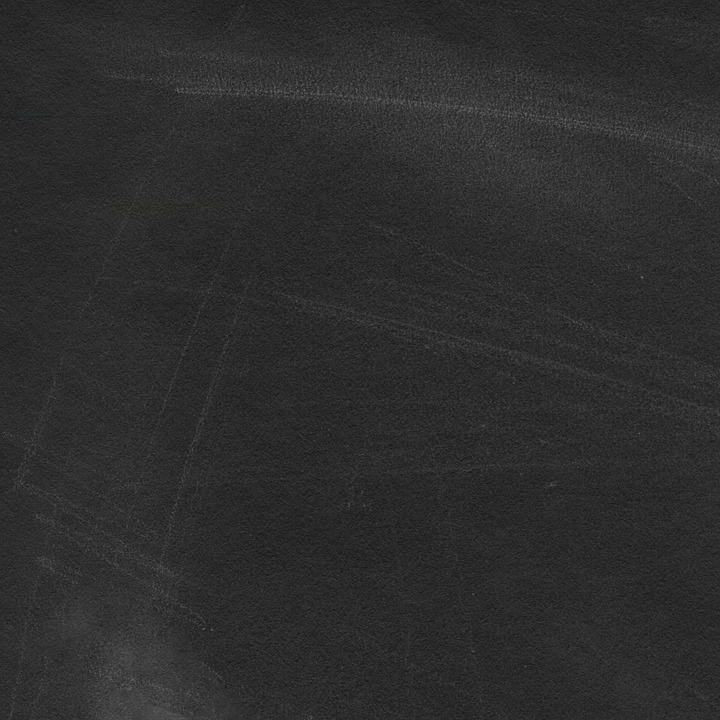 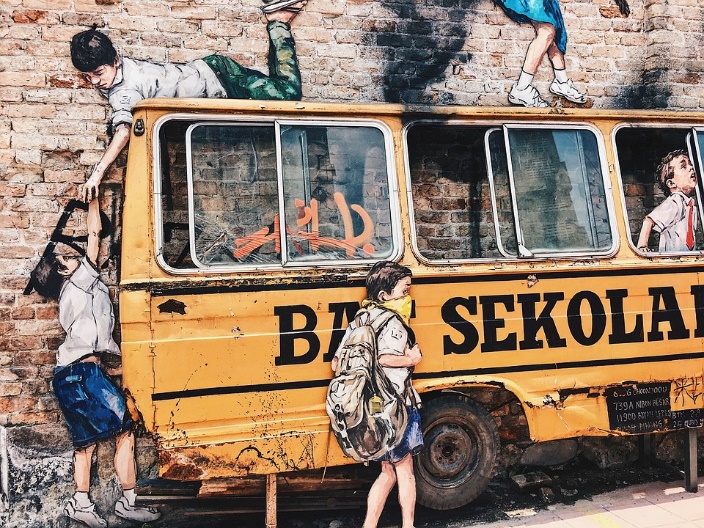 单击此处输入标题
点击输入您的内容，或者通过复制您的文本后，在此框中选择复制粘贴，请言简意赅，简单说明即可，不必繁琐。

点击输入您的内容，或者通过复制您的文本后，在此框中选择复制粘贴，请言简意赅，简单说明即可，不必繁琐。
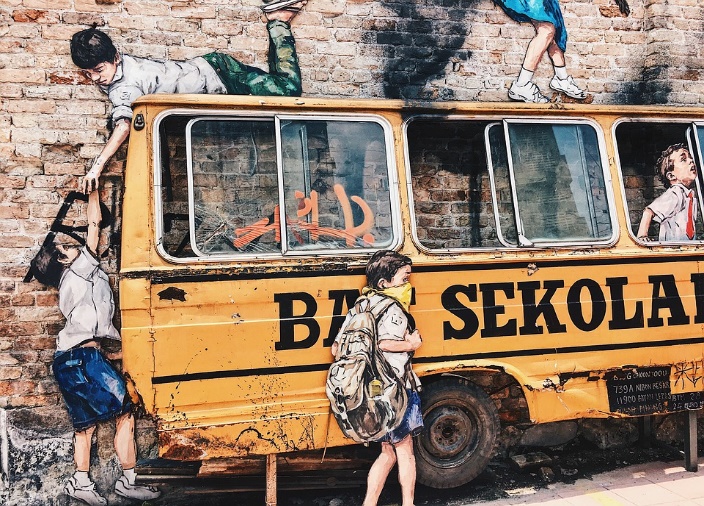 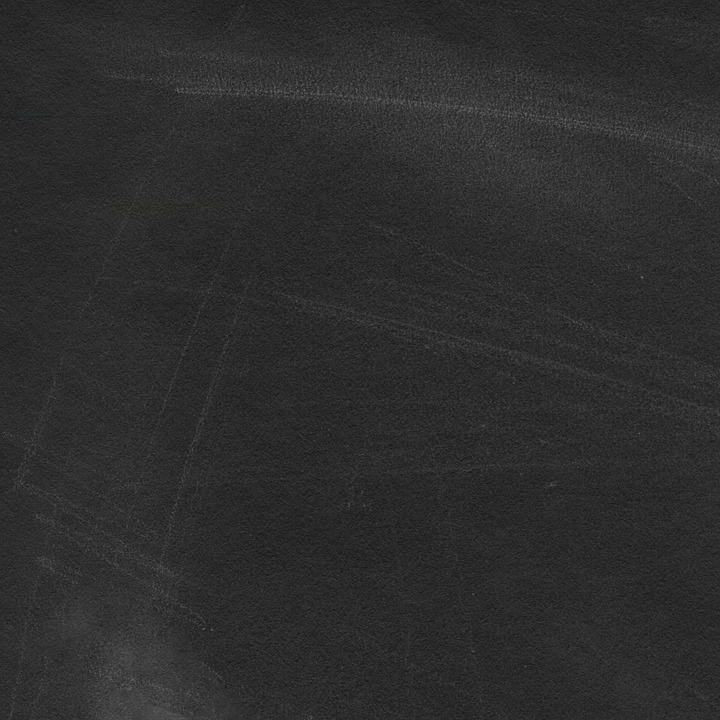 单击此处输入标题
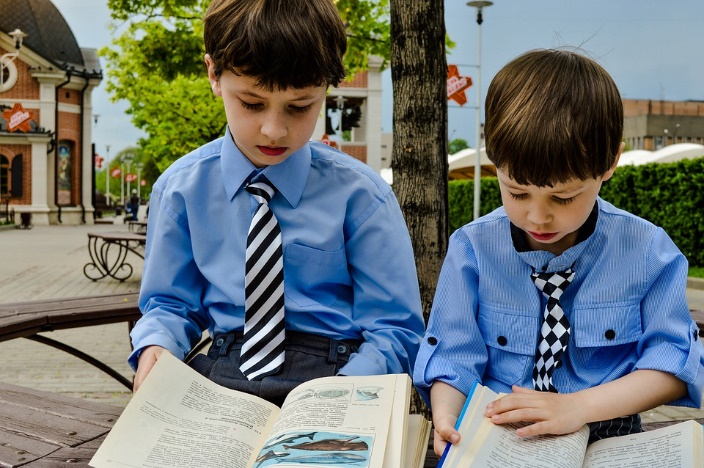 点击输入您的内容，或者通过复制您的文本后，在此框中选择复制粘贴，请言简意赅，简单说明即可，不必繁琐。
单击此处输入标题
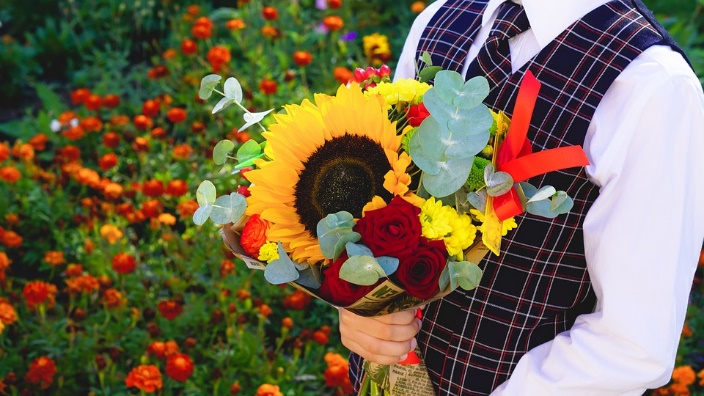 点击输入您的内容，或者通过复制您的文本后，在此框中选择复制粘贴，请言简意赅，简单说明即可，不必繁琐。
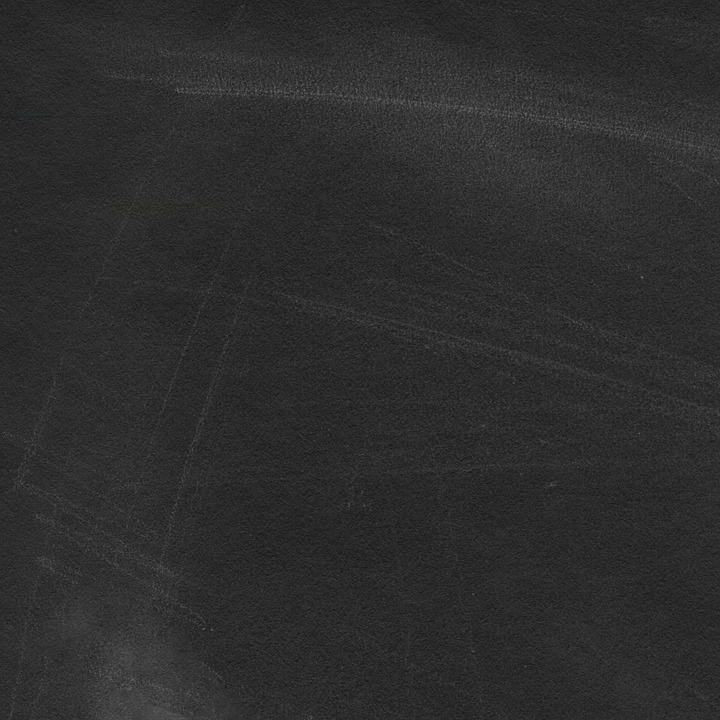 版权声明
感谢您下载办公资源网平台上提供的PPT作品，为了您和办公资源以及原创作者的利益,请勿复制、传播、销售，否则将承担法律责任！办公资源将对作品进行维权，按照传播下载次数进行十倍的索取赔偿！

       1. 在办公资源出售的PPT模板是免版税类(RF: Royalty-Free)正版受《中国人民共和国著作法》和《世界版权公约》的保护，作品的所有权、版权和著作权归办公资源所有，您下载的是PPT模板素材的使用权。
       2. 不得将办公资源的PPT模板、PPT素材,本身用于再出售,或者出租、出借、转让、分销、发布或者作为礼物供他人使用，不得转授权、出卖、转让本协议或者本协议中的权利。
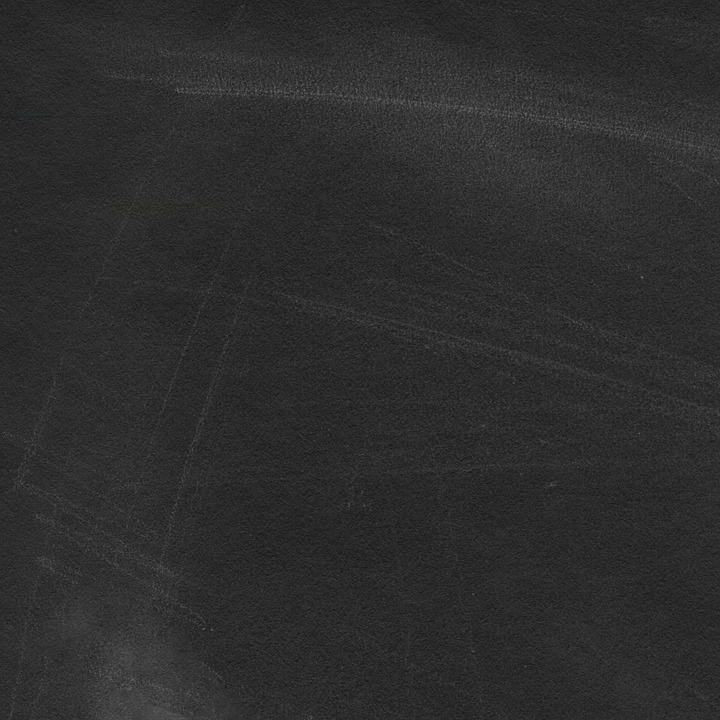 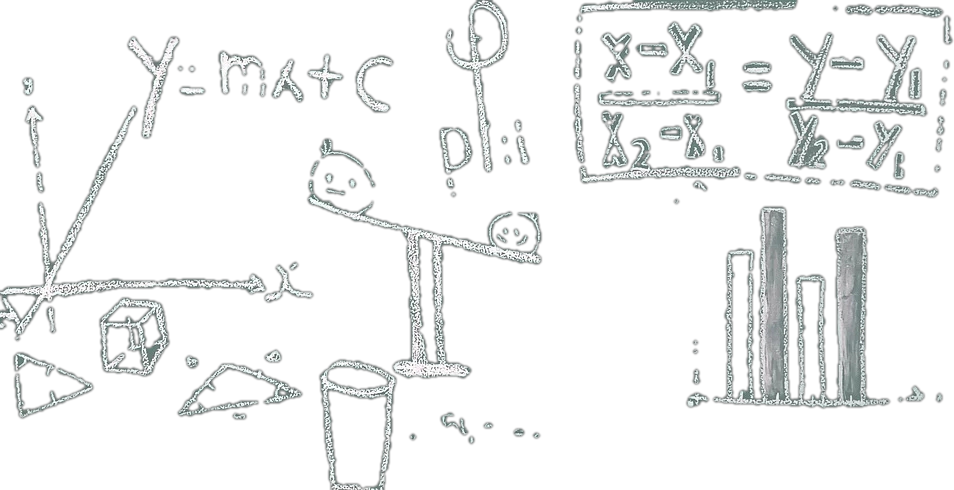 谢谢大家
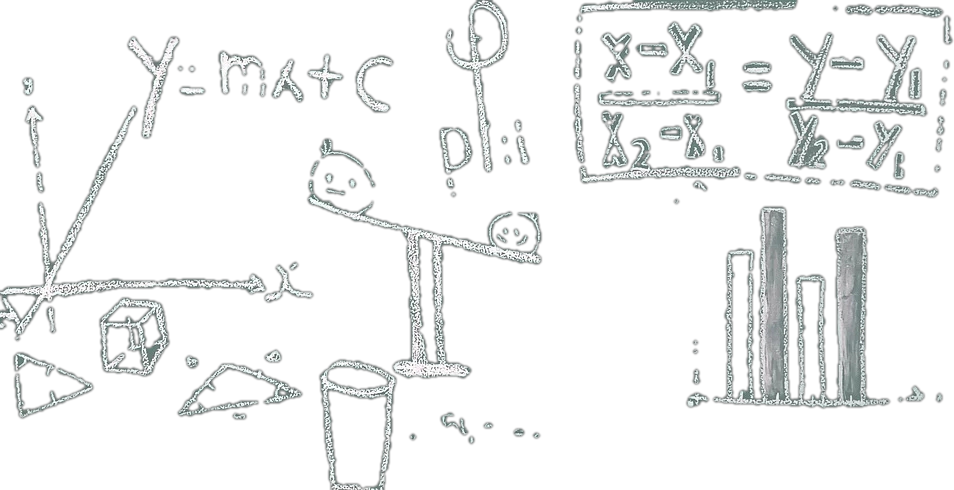 汇报人：办公资源                   日期：202X年12月30日